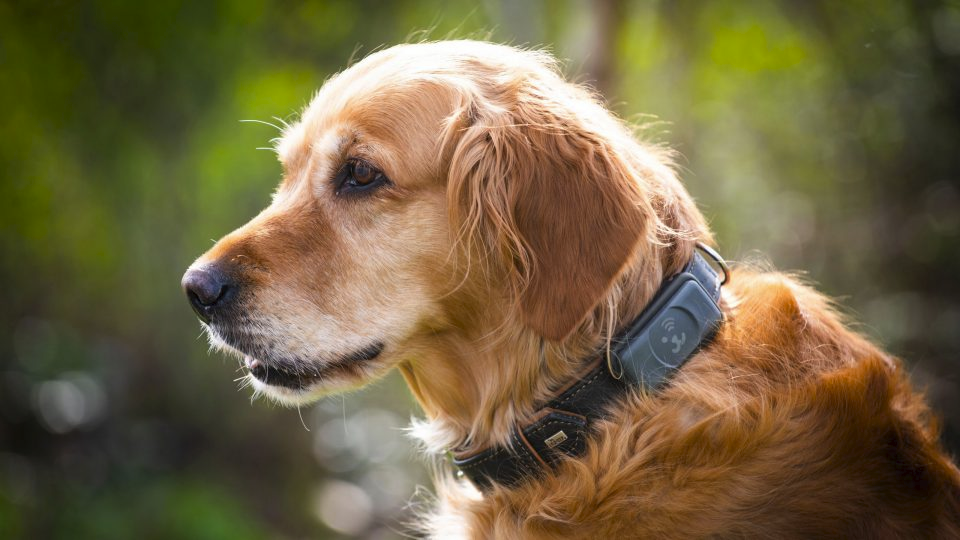 Data-efficient classification of dog owners’ 
usage habits of IoT devices
Final Presentation
University of Cologne, June 2023
Project Partners
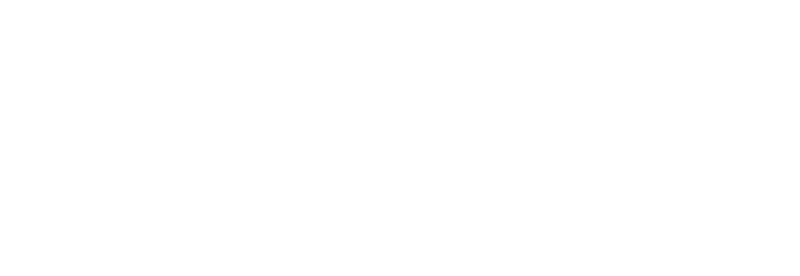 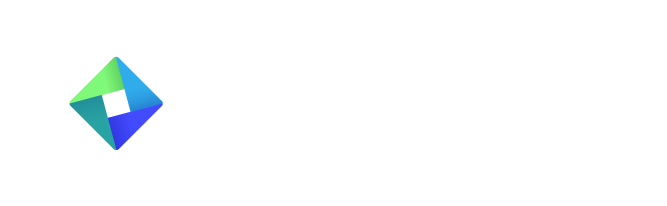 IoT Startup
Data & Technology Expert
Providing data on IoT Smart Devices
Two verticals: Mobility- (E-Bikes) and Pet-tracking (dogs) with more than 300.000 trackers sold (December 2022)
IT project center 
Provides Support in
Application Development 
IT infrastructure 
Data Management and Analytics
Project Goal
Classify movement patterns with minimal requirements on available data points
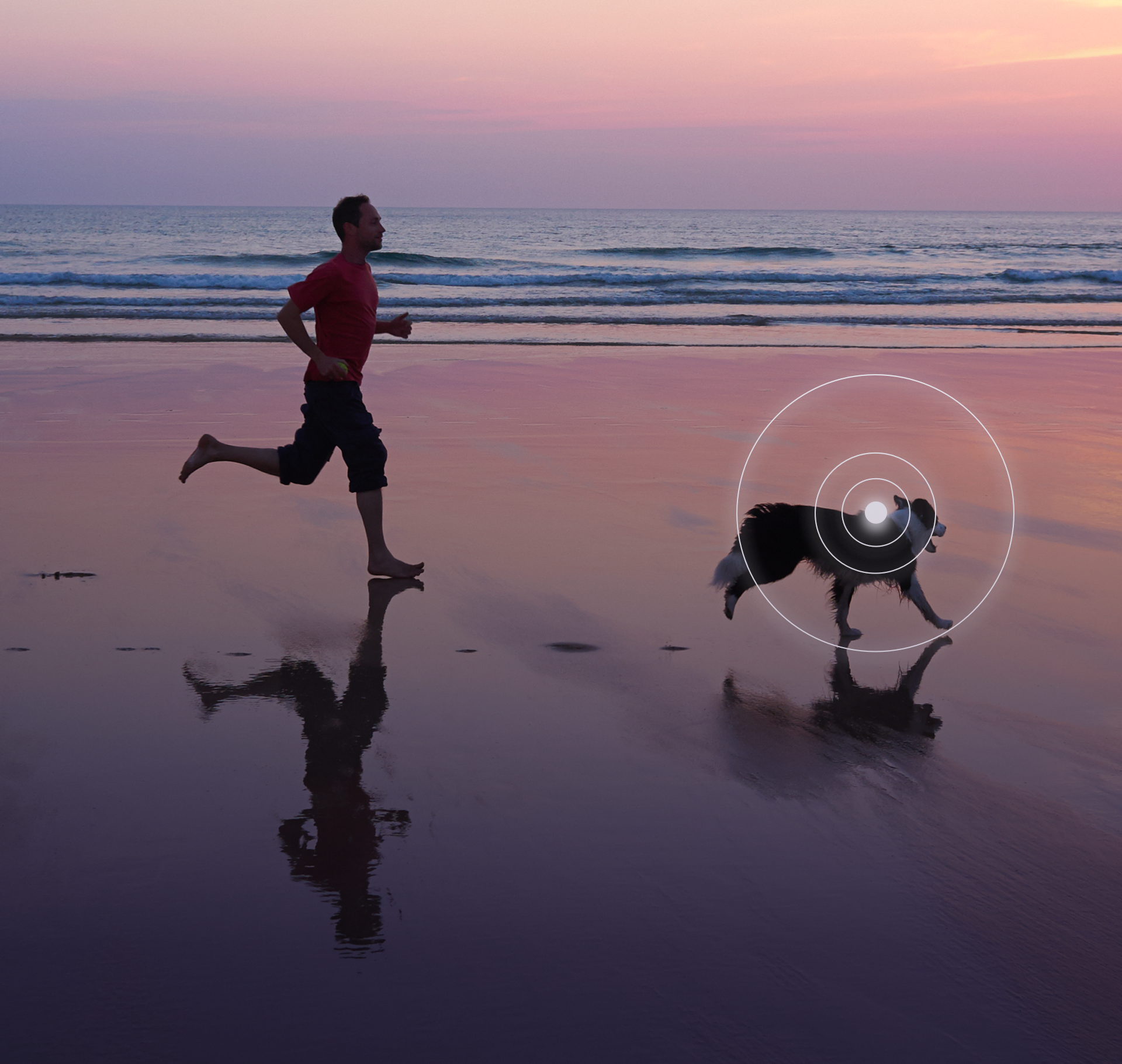 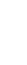 Battery optimization strategies
Customer retention strategies
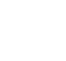 The process
Identifying Ground Truth Labels
Outlook
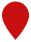 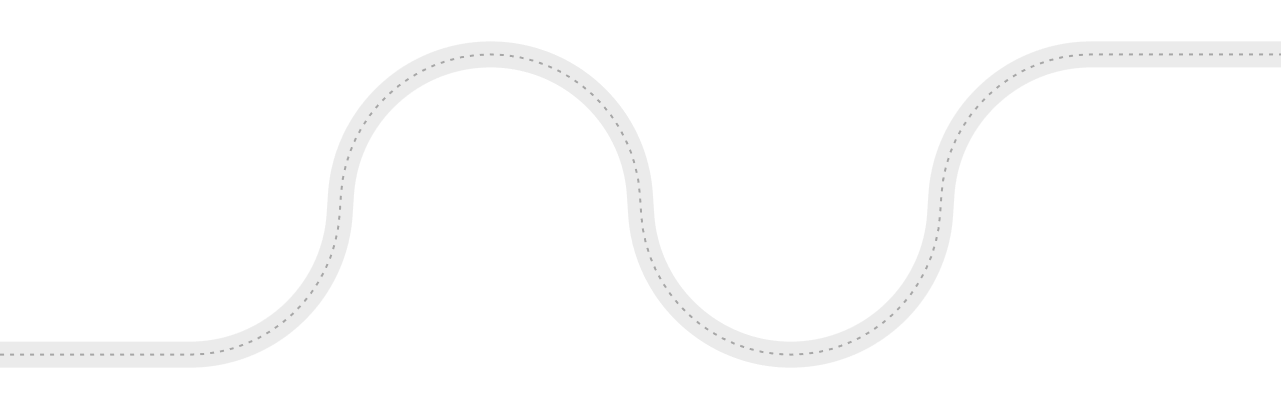 Data & Features
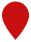 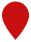 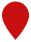 Final Model
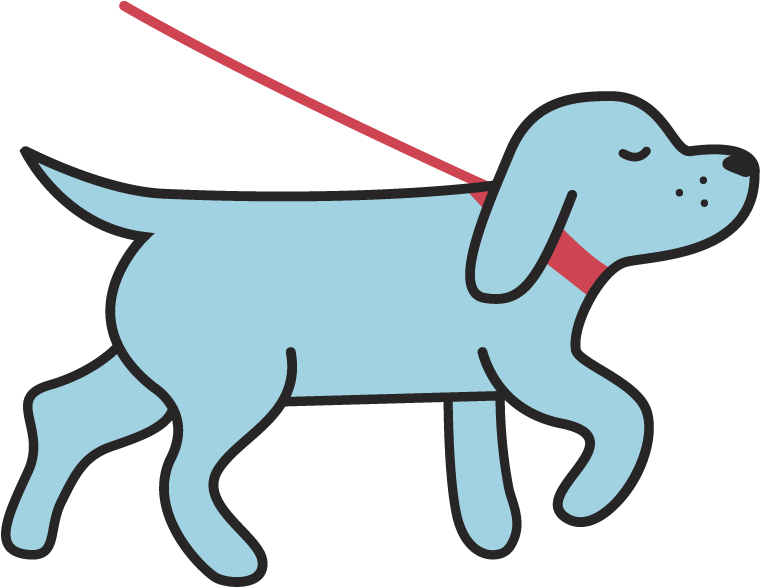 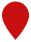 6
Classification
The Data
Created Features
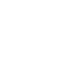 34 Million GPS Data points
Activity
Charging Frequency
Points per Days
Battery Drain
Speed
Walks
1725 devices
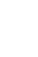 Sep 2021 until Feb 2023
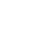 ! Unlabeled data !
Analysing the Data Points Allows to Identify a Home Location
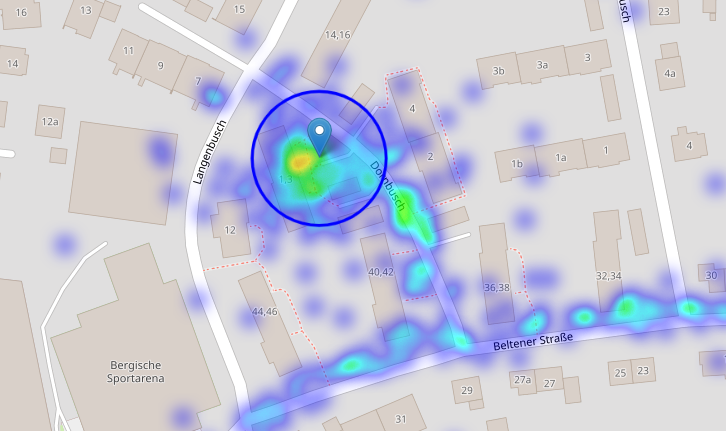 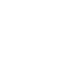 Highest density of points at night in a radius of 10m
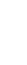 Possibility for a battery saving mode, when the device is “at home”
Obtaining Ground Truth Labels
Intensive Users (25%)
K-Means clustering with PCA
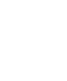 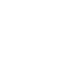 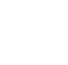 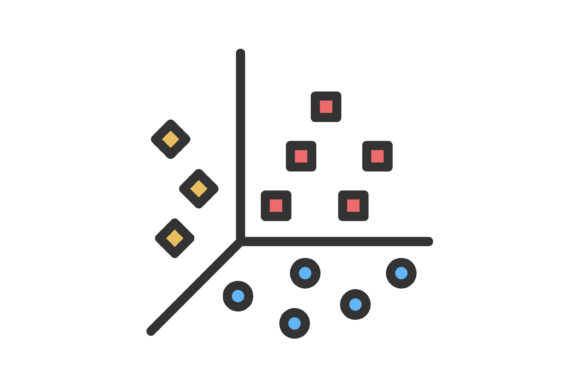 Occasional Users (72%)
Outliers (3%)
The Ground Truth Labels
Avg. daily battery drain (%)
Avg. Points per Day
Avg. Speed (km/h)
Device counts
Total trips
User Patterns
Intensive
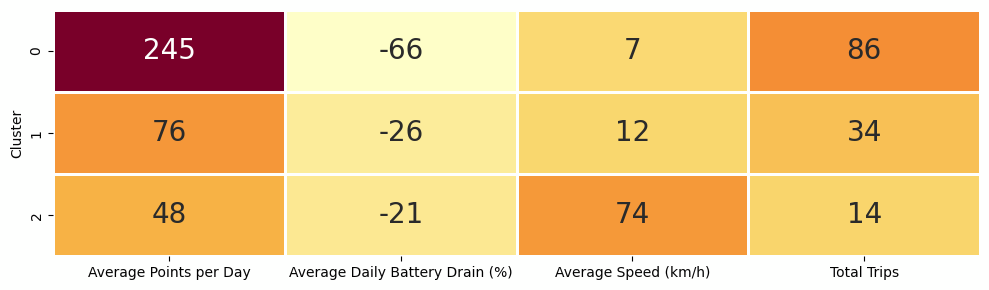 332
Occasional
933
Outlier
39
Methodology: K-means Clustering with PCA, data from 30 first active days
Data Efficient Classification Model
Predicted Values
Random Forest Classifier

86% Accuracy

Training on 1004 devices / Testing on 251 devices
Recall Occasional Users:  91%
Recall Intensive Users: 78%
Recall Outliers: 0%
Occasional         Intensive           Outliers
Number of devices
Data from first 5 active days of usage
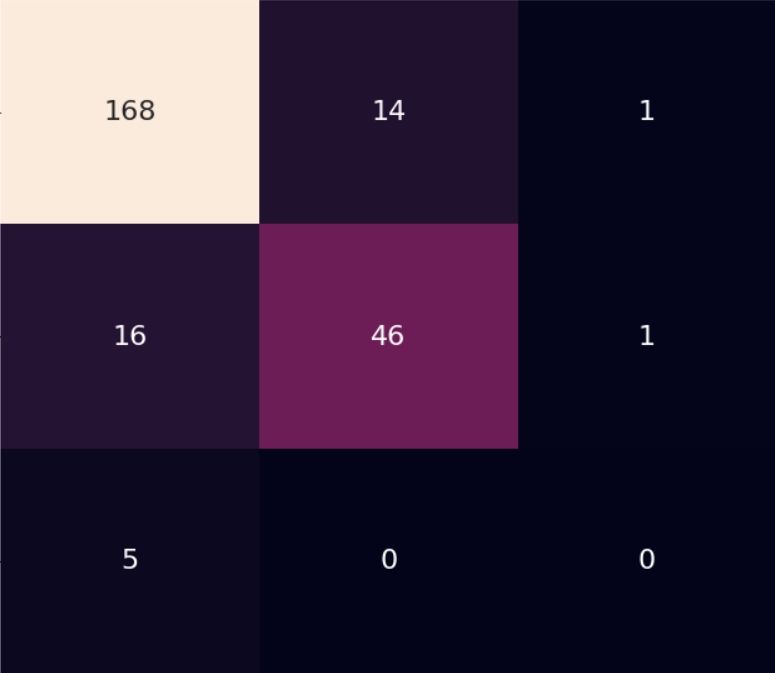 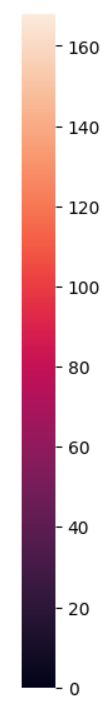 167
13
3
Outliers       Intensive      Occasional
Actual Values
13
49
1
5
Final Results
With data from just the first 5 active days of device usage, we can correctly identify:
78%
91%
of the Intensive Users
of the Occasional Users
[Speaker Notes: I like that, really like “boom” here are my numbers]
Recommendations to IoT Venture
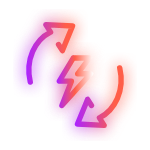 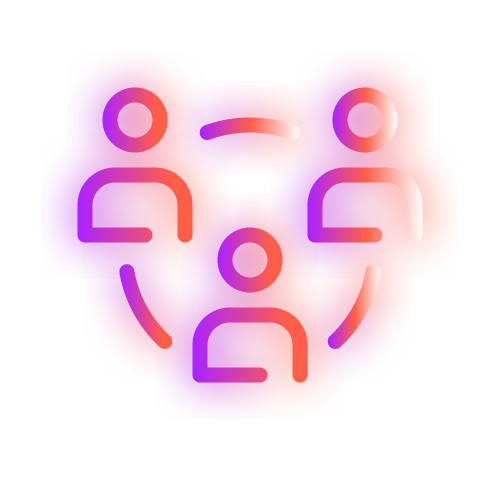 Customer Retention
Battery Optimization
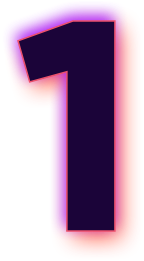 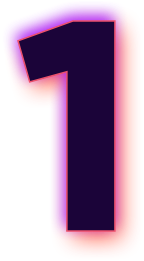 Develop battery saving strategy for Intensive Users (i.e. via device settings)
Prediction of inactivity to retain customers before abandoning
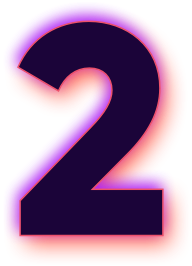 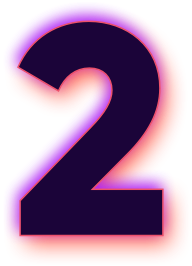 Decrease frequency of data points when device is at the home location
Retention of customers by sending notifications when they decrease intensity of usage